Notes #4
Z-Scores & Z-Tables analyzing Normal Curve
Using Z-Tables to Find Areas Below a Score
Use Z-Table to find the areas below a z-score.
First compute the Z score, taking careful note of the sign of the score.
Make a rough sketch of the normal curve and shade in the area in which you are interested.
Using z Table  (cont.)
Z-Table has 2 types of information (a) & (b)
(a)  = Z scores
             ( - ) Z score = below the mean
             ( +) Z score = above the mean
(b) = Area under the Normal Curve 
 (in decimals and should be converted to a %)
Finding Normal Percentiles by
Table A is the Standard Normal table. We have to convert our data to z-scores before using the table.
Using Z-Score Table A
Given: Z-score = +1.67
Step 1: Find the Z-score (+1.6) in the first column.

Step 2: Find the Second Decimal place in z (0.07) from the top of the Z Table

Step 3: Areas can be expressed as percentages:0.9525 x 100% = 95.25%
Step 2
Step 1
Step 3
FINAL ANS: Normal curve with z=1.67, makes up 95.25% of the area below the curve.
Label the mean (0) in RED, & Z-Score in Blue on the Normal 
Curve. Then Shade in the Area that is equal and less the z score.
m
Z
-2
+2
-1
+1
0
+1.67
Practice ProblemUsing Z-Table
What if the Z score is negative (–1.67)?
The area below 
    Z = - 1.67 is 0.0475.
Using z table (cont.)
The area below Z = - 1.67 is 0.0475.
Area should be expressed as %: 
   0.0475 x 100% = 4.75%.
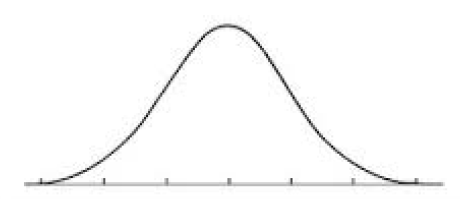